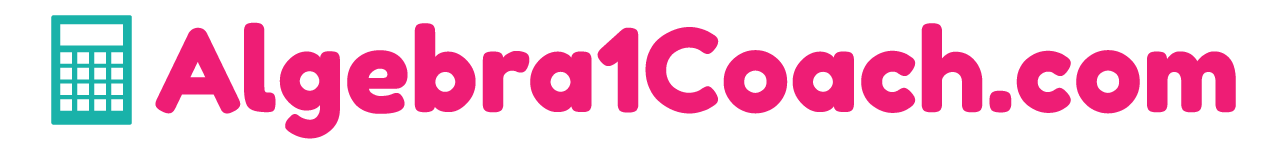 Variables and Expressions
Unit 1 Lesson 1
VARIABLES AND EXPRESSIONS
Students will be able to:
write mathematical expressions for verbal expressions, 
and vice versa.

Key Vocabulary:
 Variables				 Power
Algebraic Expression		 Base
Factors				 Exponent
Product
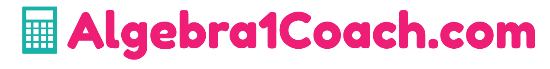 VARIABLES AND EXPRESSIONS
VARIABLES are symbols used to represent unspecified numbers or values. Any letter can be used as a variable.
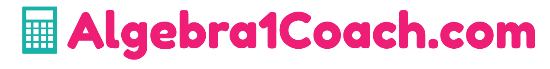 VARIABLES AND EXPRESSIONS
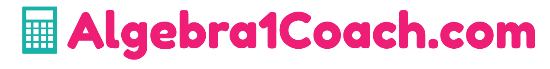 VARIABLES AND EXPRESSIONS
Translating Verbal Expression into Algebraic Expression:
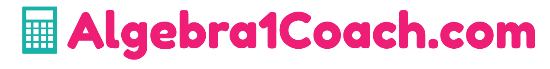 VARIABLES AND EXPRESSIONS
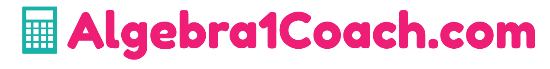 VARIABLES AND EXPRESSIONS
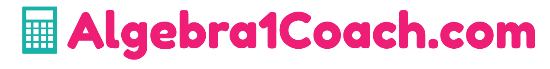 VARIABLES AND EXPRESSIONS
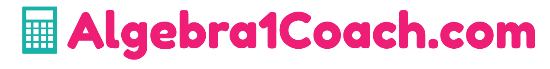 VARIABLES AND EXPRESSIONS
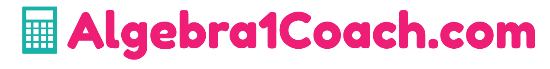 VARIABLES AND EXPRESSIONS
POWER is an expression that represents repeated multiplication of the same factor.
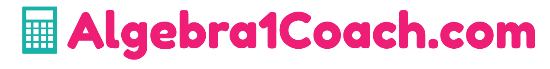 VARIABLES AND EXPRESSIONS
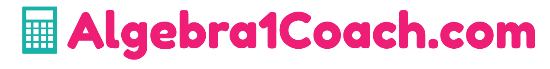 VARIABLES AND EXPRESSIONS
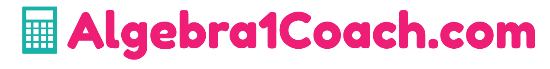 VARIABLES AND EXPRESSIONS
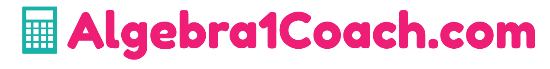 VARIABLES AND EXPRESSIONS
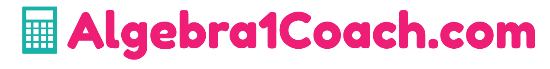 VARIABLES AND EXPRESSIONS
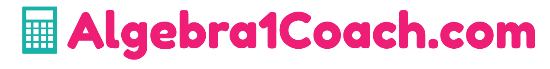 VARIABLES AND EXPRESSIONS
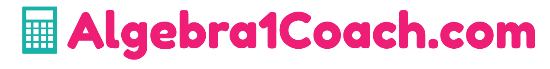